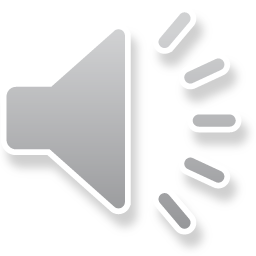 Genesis
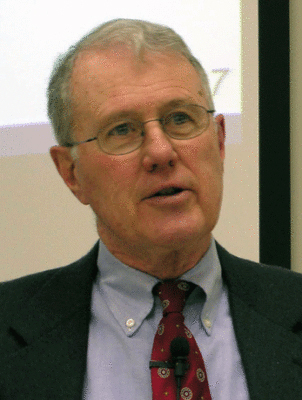 Lecture 19: Archaeology, Patriarchal Period
Dr. Robert Vannoy
ReNarrated by Ted Hildebrandt© 2023  Robert Vannoy & Ted Hildebrandt
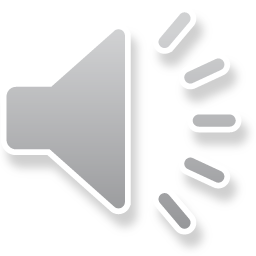 Genesis
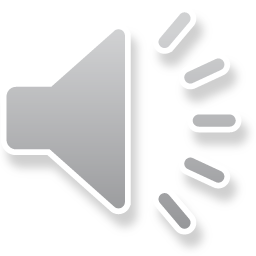 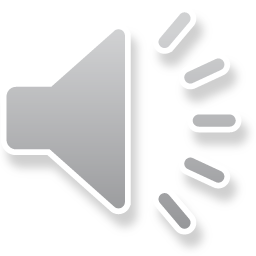 Archaeology and Biblical History
Tentative Nature of Interpretation of Archaeological Data
Archaeological Resources 
V.  Genesis 11:27-Genesis 50
Genesis 11:27 Division 
A.	Authenticity of the Patriarchal Accounts
1.  Minimalist Approach to Patriarchal History:  Thompson and Van Seters
Nuzi, Mari and other Early Texts and the Patriarchal Period 
Ebla Texts 
Patriarchal Names
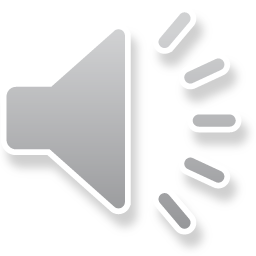 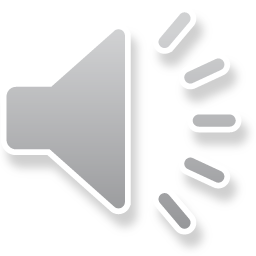 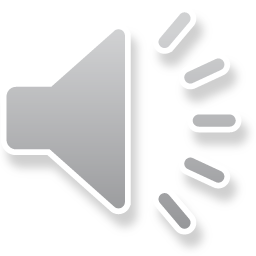 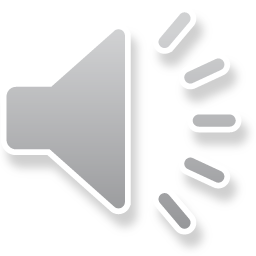 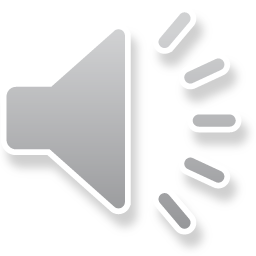 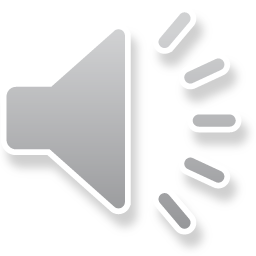 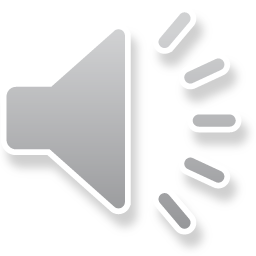 Genesis
Video based on audio from Dr. Vannoy’s class at Biblical Theological Seminary. It was renarrated because the original audio was scratchy and it was turned into video by Ted Hildebrandt for Biblicalelearning.org.